Інтермедіальні проекції шекспірівського канону
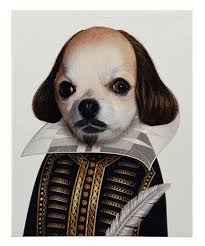 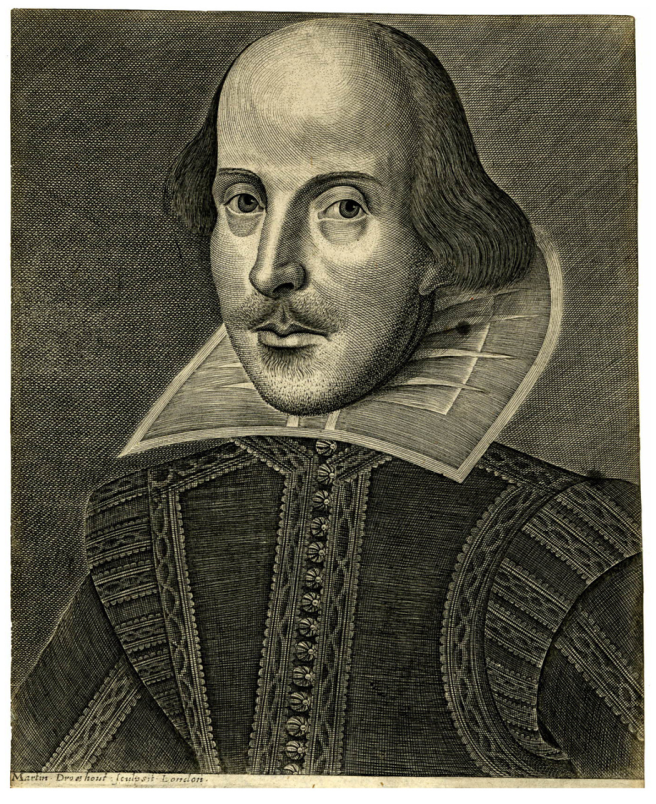 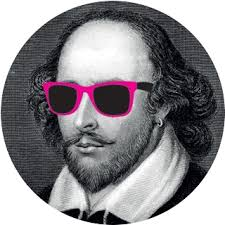 Торкут Н.М., д.філол.н.,проф. "Інтермедіальний Шекспір"
Чому ми вивчаємо Шекспіра?
Торкут Н.М., д.філол.н.,проф. "Інтермедіальний Шекспір"
Торкут Н.М., д.філол.н.,проф. "Інтермедіальний Шекспір"
СИСТЕМА НАКОПИЧЕННЯ БАЛІВ
РОЗДІЛ 1.
Самостійна робота – 15 балів (термінологічний словник, презентація, аналітичне есе або рецензія – по 5 балів)
Підсумкова атестаційна робота – 15 балів.

     РОЗДІЛ 2
Самостійна робота – 15 балів (читацький щоденник, презентація, аналітичне есе або рецензія – по 5 балів)
Підсумкова атестаційна робота – 15 балів.

     ПІЛСУМКОВА АТЕСТАЦІЯ
Індивідуальне завдання – 20 балів.
Залік – 20 балів.)
Тема 1. Вступ до інтермедіальних шекспірівських студій
Лекція 1. Шекспір як центр Західного канону (концепція Гарольда Блума)
)
План
Вплив Шекспіра на розвиток культури і цивілізації.
Шекспір і англійська мова.
Метафоричний потенціал імені автора в контексті типології метафор.
Торкут Н.М., д.філол.н.,проф. "Інтермедіальний Шекспір"
Theatrum Mundi: Shakespeare
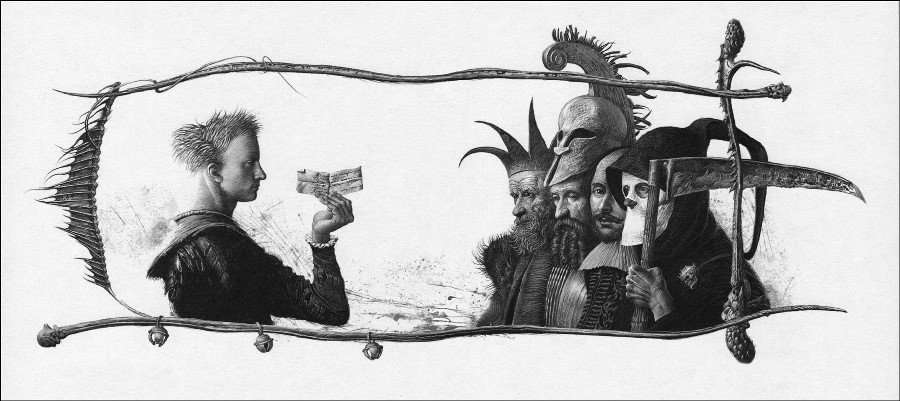 Торкут Н.М., д.філол.н.,проф. "Інтермедіальний Шекспір"
“Гамлет”:

“Гамлет Щигровського повіту” І. Тургєнєв

“Чорний принц” А. Мердок

“Гертруда і Клавдій” Дж. Апдайка

“Звелась гнилизна” Дж. Ффорде
“Макбет”

“Леді Макбет Мценськго повіту” М. Лєсков

“Макбетт” Е. Іонеско

“Макберд!”  Б. Гарсон

“Віщі сестрички” Т. Претчет
“Ромео і Джульєтта”

“Сільські Ромео і Джульєтта”  
Г. Келлер

“Тіні забутих предків”  
М. Коцюбинський

“Вам і не снилося..” 
Г. Щербакова
Торкут Н.М., д.філол.н.,проф. "Інтермедіальний Шекспір"
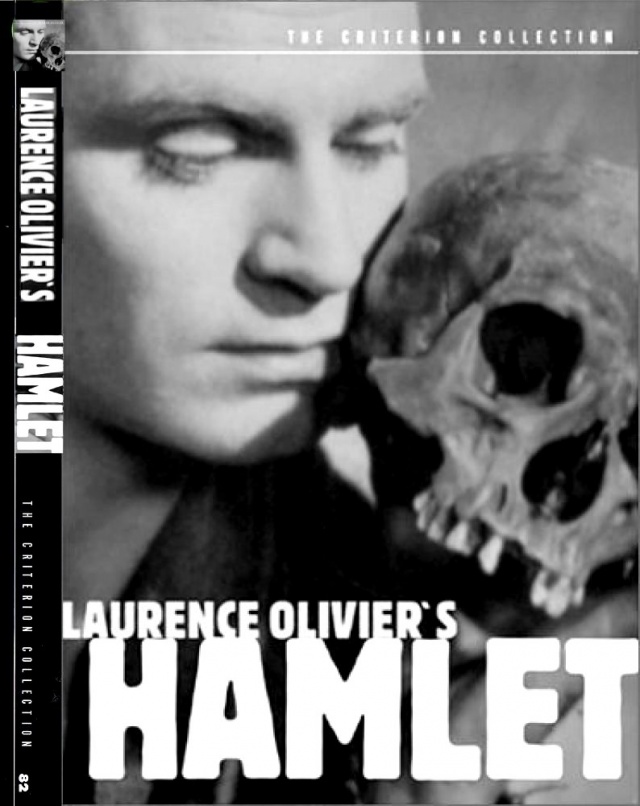 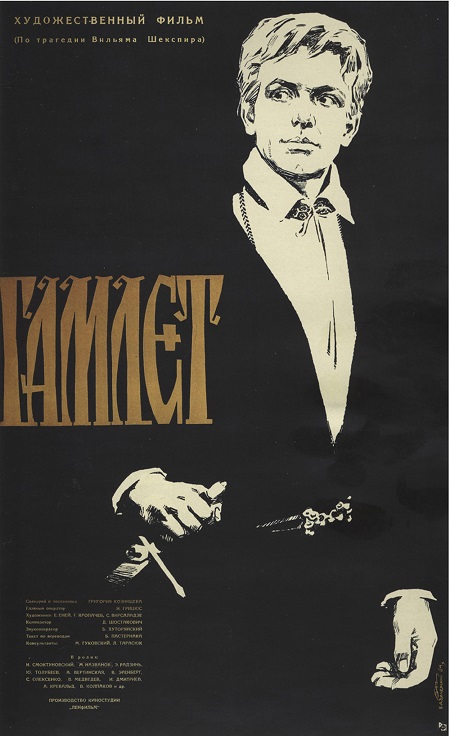 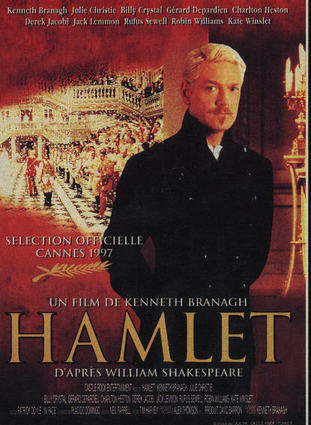 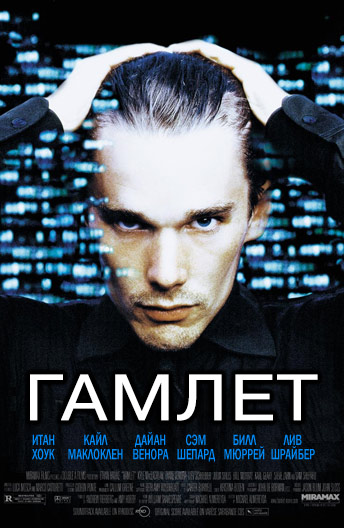 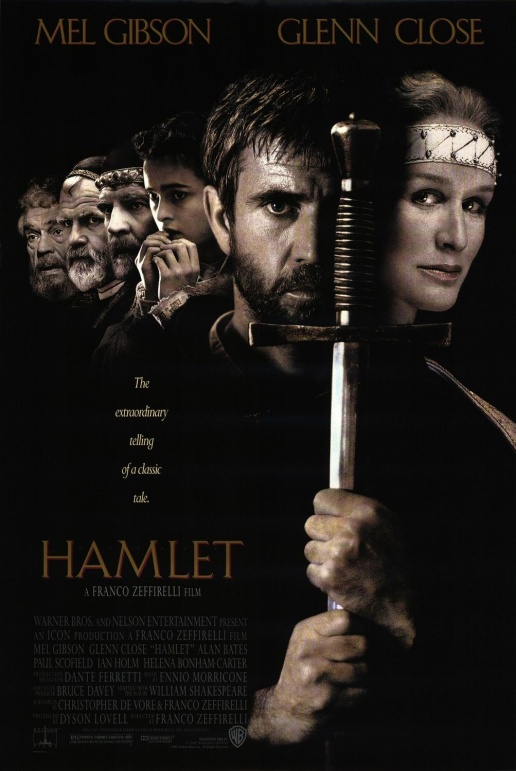 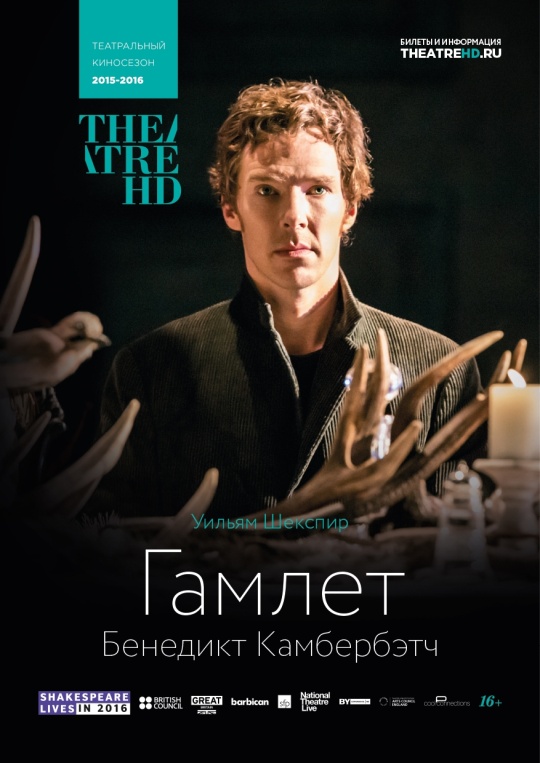 Торкут Н.М., д.філол.н.,проф. "Інтермедіальний Шекспір"
Шекспірівська статистика
Ввів до англійського лексикону понад 1700 нових слів та понад 100 шекспіризмів.
Кожні 8 хвилин – нова шекспірознавча розвідка.
800 тис. осіб «заробляють» на Шекспірі
1297 фільмів, зокрема 410 екранізацій його творів.
Торкут Н.М., д.філол.н.,проф. "Інтермедіальний Шекспір"
Шекспірів словотвір
Торкут Н.М., д.філол.н.,проф. "Інтермедіальний Шекспір"
Шекспіризми
To be or not to be?
To out-Herod Herod.
In the mind’s eye.
Sweets to the sweet.
A fool’s paradise.
The green-eyed monster.
Something is rotten in the state of Denmark.
A plague on both your houses.
Торкут Н.М., д.філол.н.,проф. "Інтермедіальний Шекспір"
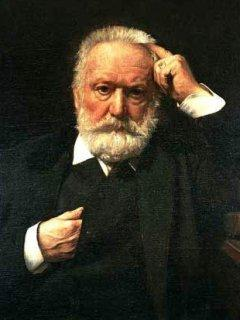 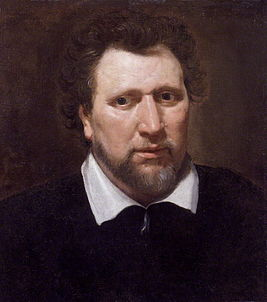 Апологети Шекспіра
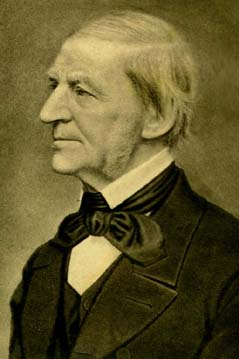 Бен Джонсон
Й.В. Гете
В. Гюго
Р.В.  Емерсон
О. Вайлд,
Дж. Джойс
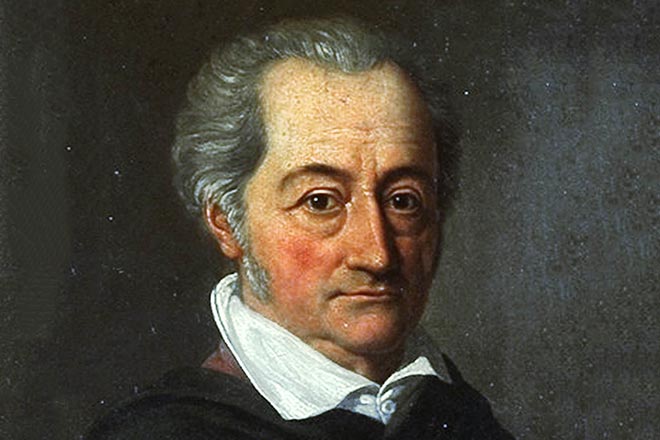 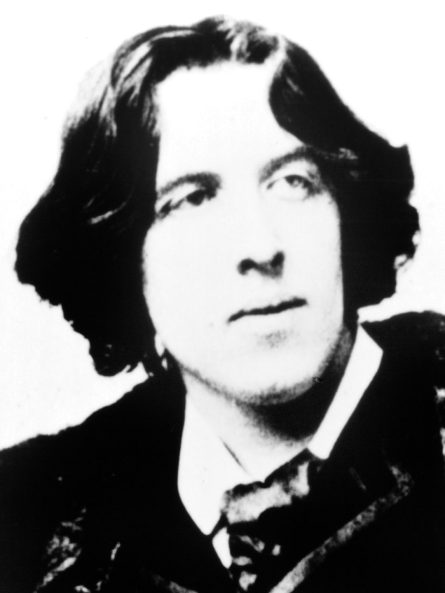 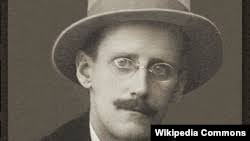 Торкут Н.М., д.філол.н.,проф. "Інтермедіальний Шекспір"
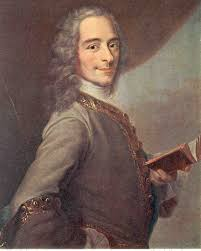 Хейтери Шекспіра
Вольтер  


Лев Толстой


Бернард Шоу
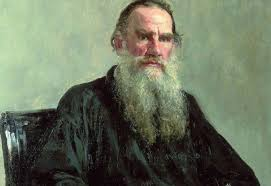 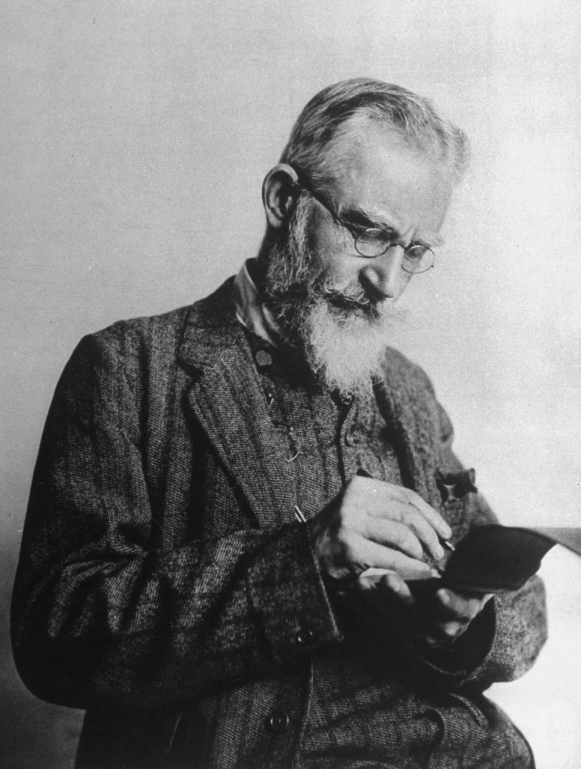 Торкут Н.М., д.філол.н.,проф. "Інтермедіальний Шекспір"
Типи метафор
1. Поетична метафора – пов'язана з   фантазією і вимислом «справжнісінька донька уяви, народжена миттєвим спалахом інтуїції, озорена довгою тривогою передчуття» 
                                 (Федеріко Гарсіа Лорка)
Торкут Н.М., д.філол.н.,проф. "Інтермедіальний Шекспір"
Шекспір – це…
“Солодкоголосий лебідь Ейвону”
(Бен Джонсон) 


“Всюдисуща морально-індиферентна природа”
(Томас Манн)

“Дух, який пронизує весь світ і від якого ніщо не може бути прихованим” 
(Й.В. Гете)
Торкут Н.М., д.філол.н.,проф. "Інтермедіальний Шекспір"
Типи метафор
2. Наукова метафора – пов'язана з   логікою і гносеологією; «знаряддя думки, за допомогою якого нам вдається досягти найвіддаленіших куточків нашого концептуального поля ... Продовжує «руку» інтелекту». 
                                 (Хосе Ортега-і-Гассет)
Торкут Н.М., д.філол.н.,проф. "Інтермедіальний Шекспір"
Шекспір – це…
“Шекспір – учитель людства”
(Карл Ельце) 

“Шекспір – геній, що символізує злиття мистецтва і природи” 
(Людвіг Тік)  

“Шекспір – осердя романтичної уяви”
(Фрідріх Шлегель)
Торкут Н.М., д.філол.н.,проф. "Інтермедіальний Шекспір"
Типи метафор
3. Системна метафора – метафора орієнтаційного типу, «коли немає структурного узгодження одного поняття в термінах іншого, але є організація цілої системи понять за зразком якоїсь іншої системи». 
           (Джордж Лакофф і Марк Джонсон)
Торкут Н.М., д.філол.н.,проф. "Інтермедіальний Шекспір"
Шекспір – це…
“Шекспір – смертний бог”
(Гарольд Блум) 

“Шекспір – наш сучасник” 
(Ян Котт)  

“Шекспір – і не має йому краю”
(Йоганн Вольфганг Гете)
Торкут Н.М., д.філол.н.,проф. "Інтермедіальний Шекспір"
Культурна метафора
укорінена в інтелектуально-духовному просторі культури, 
має аксіологічно забарвлену семантику, 
наділена прогностично-моделюючим потенціалом  –
Торкут Н.М., д.філол.н.,проф. "Інтермедіальний Шекспір"
О любий спадкоємче слав! Для них
Свідоцтв не потребуєш ти слабих;
У нашім подиві ти сам, величний,
Собі поставив пам'ятник довічний  
                                                (Джон Мільтон)

    Шекспір – дзеркало всесвітнє
                                            (Пантелеймон Куліш)

     Шекспір – бог театру
                                                     (Віктор Гюго)
Торкут Н.М., д.філол.н.,проф. "Інтермедіальний Шекспір"
THANK YOU!
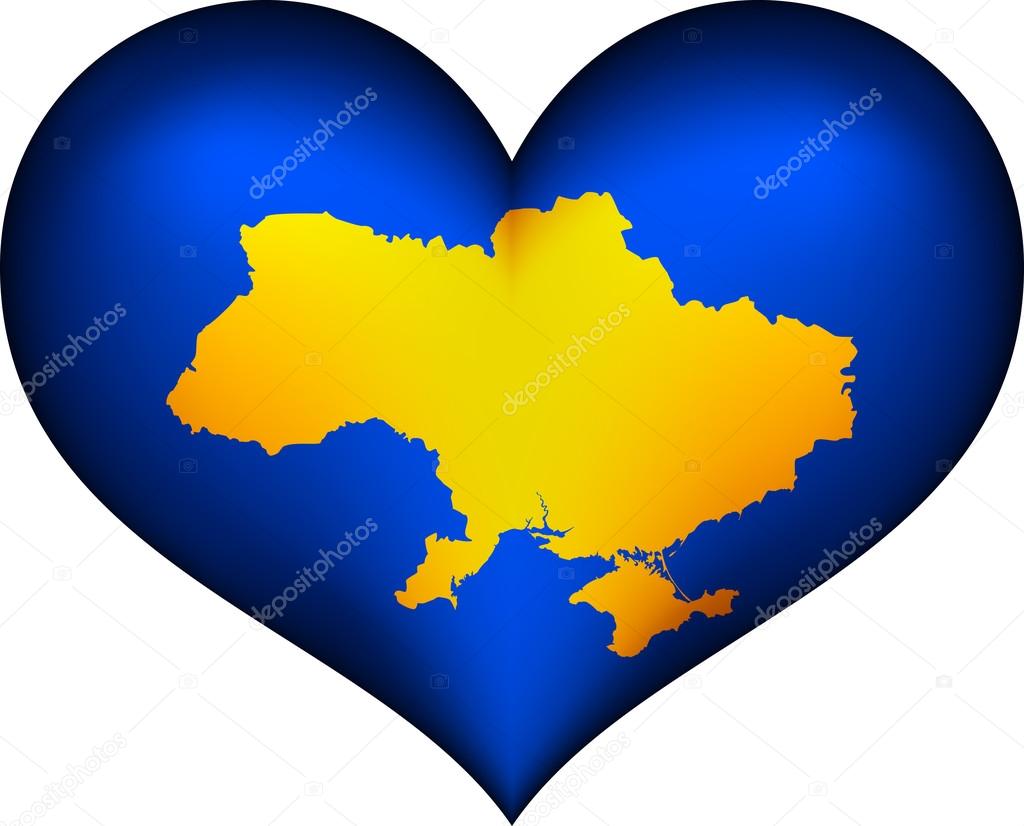 Торкут Н.М., д.філол.н.,проф. "Інтермедіальний Шекспір"